TIẾT 24- Bài 14
BẮC TRUNG BỘ
Các hiện tượng khí tượng cực đoan ngày càng tăng
Biểu hiện
Nắng nóng ngày càng gay gắt; mùa đông ngắn
Biến đối khí hậu
Bão ngày càng nhiều và mạnh
Áp dụng khoa học kĩ thuật vào cuộc sống: tiết kiệm năng lượng; sử dụng năng lượng sạch...
Giảipháp
Bảo vệ môi trường; trồng và bảo vệ cây xanh...
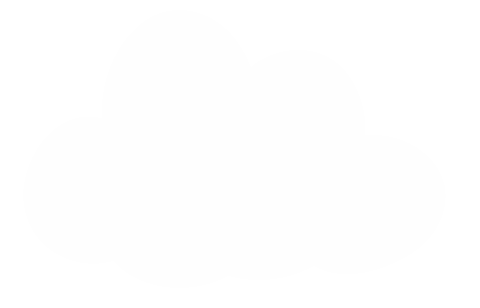 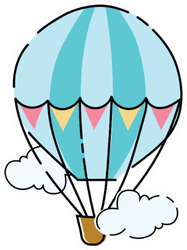 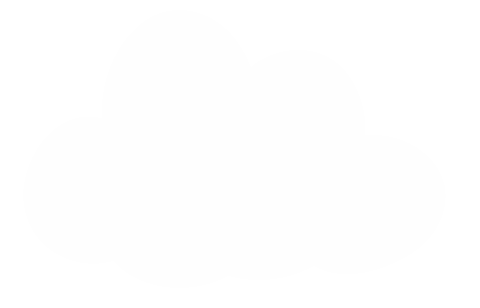 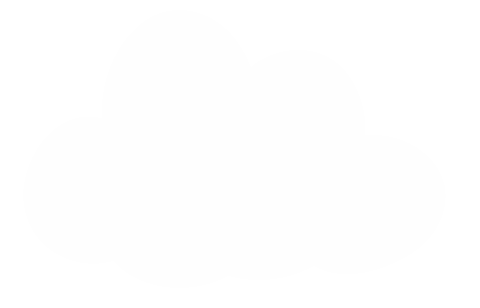 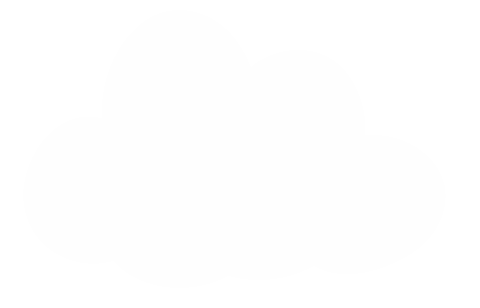 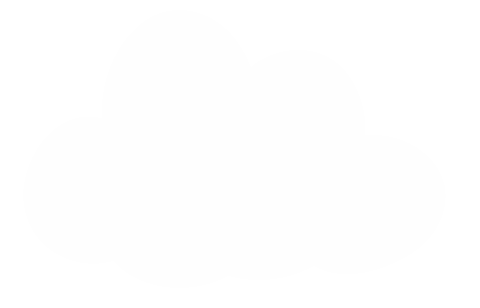 Câu 1:
Vị trí địa lí tạo điều kiện cho Bắc Trung Bộ trở thành:
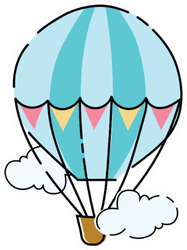 A. Trung tâm kinh tế của các nước
B. Trung tâm  chính trị của các nước
C. Cầu nối giữa các vùng, với nước láng giềng
D. Cầu nối giữa Tây Nguyên với Đông Nam Bộ
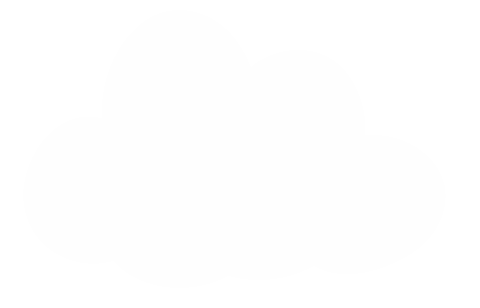 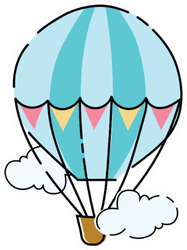 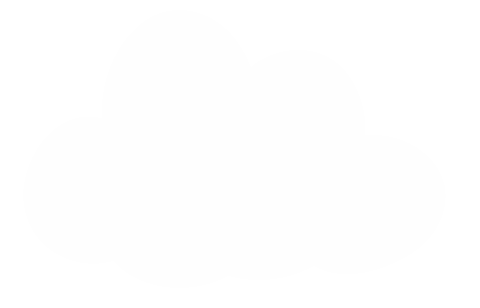 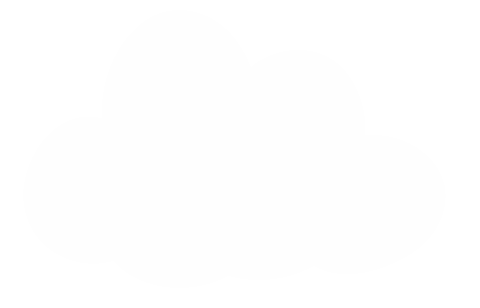 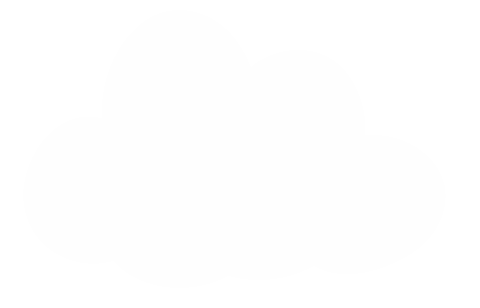 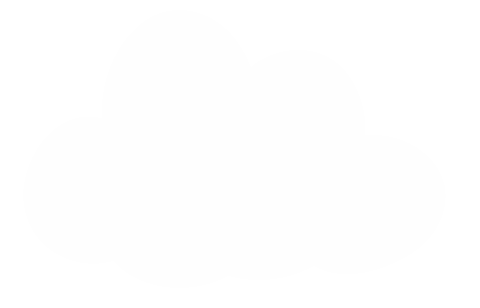 Câu 2:
Địa hình ở Bắc Trung Bộ có mấy dạng chủ yếu?
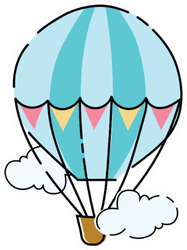 A. 2
B. 3
C. 4
D. 5
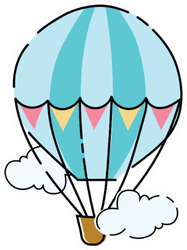 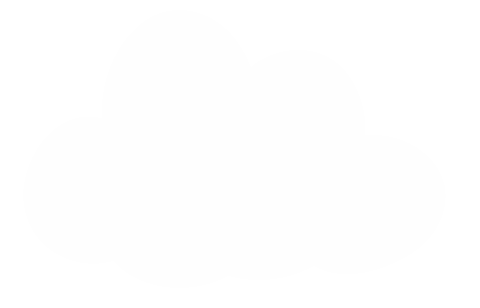 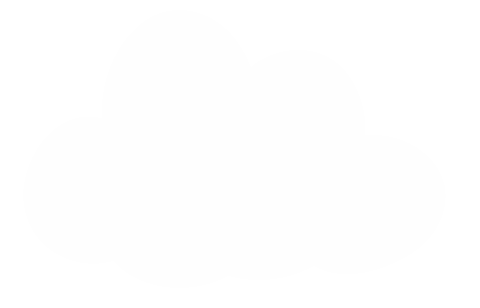 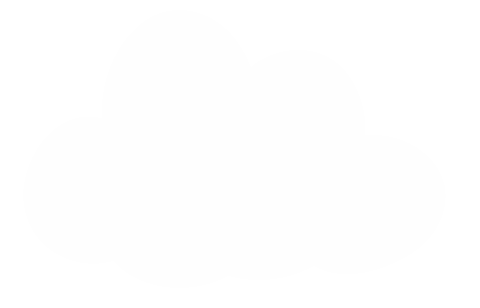 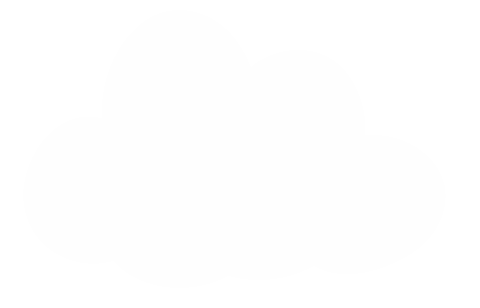 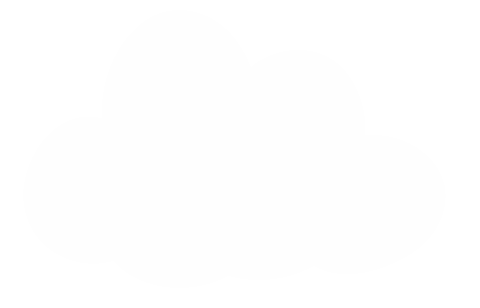 Câu 3:
Thiên tai điển hình nhất ở Bắc Trung Bộ là:
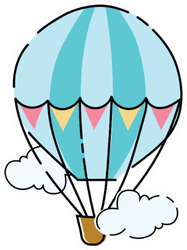 A. Bão, lũ lụt , nắng nóng
B. Băng giá, sương muối
C. Bão tuyết, bão cát
D.Động đất, sóng thần
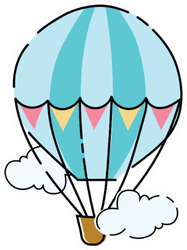 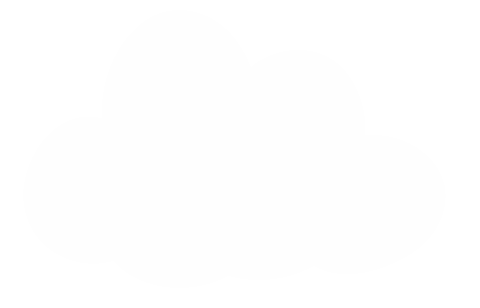 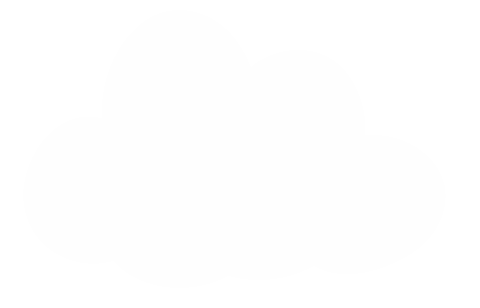 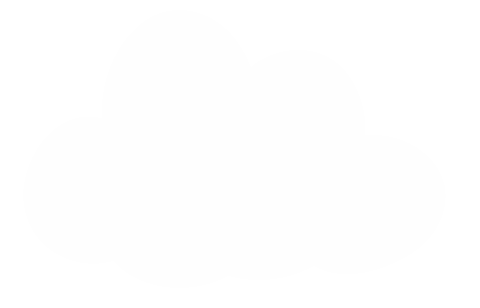 Câu 4:
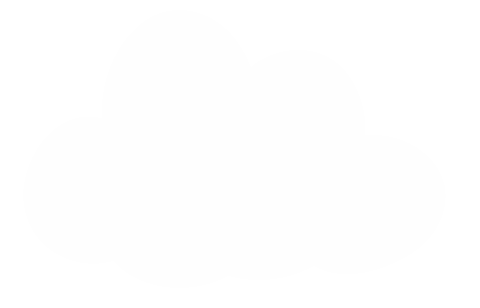 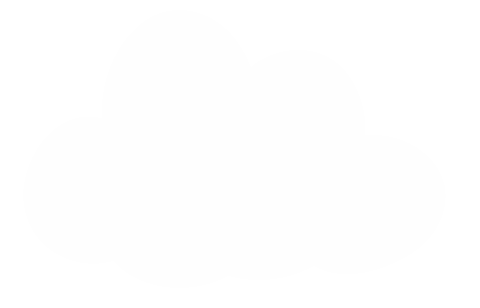 Biển đảo vùng Bắc Trung Bộ thuận lợi cho việc:
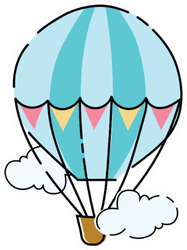 A. Nuôi cá nước lạnh
B. Trồng rừng ngập mặn
C. Sản xuất muối
D. Du lịch biển
START
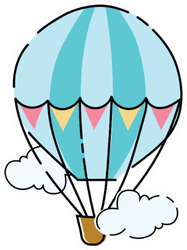 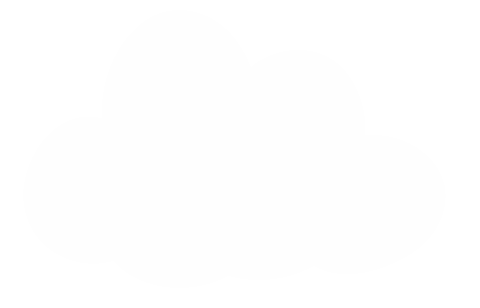 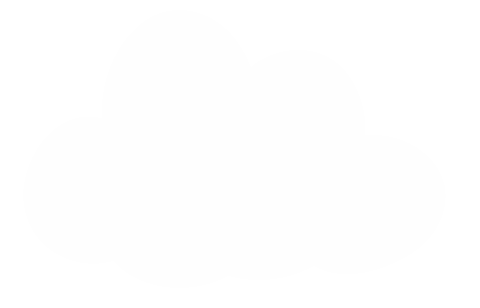 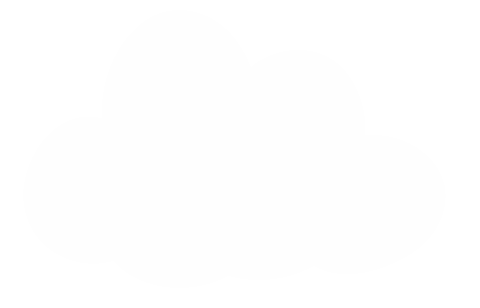 Câu 5:
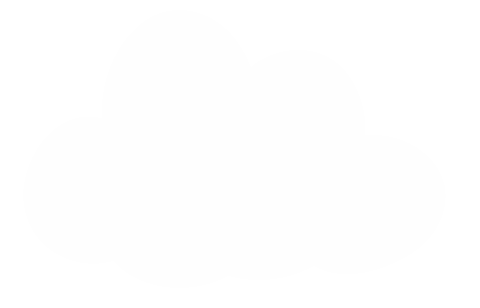 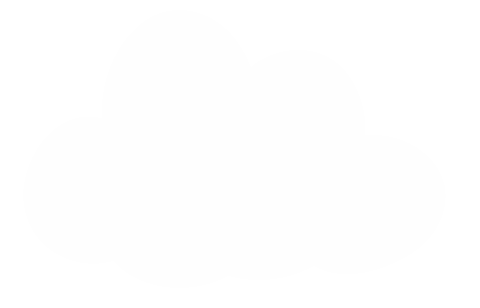 Nhiệm vụ cần đạt lên hàng đầu ở Bắc Trung Bộ là:
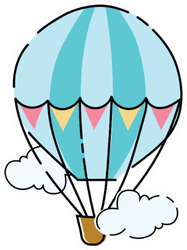 A. Phát triển nông nghiệp
B. Bảo vệ môi trường
C. Phòng chống thiên tai
D. Phát triển du lịch biển
START